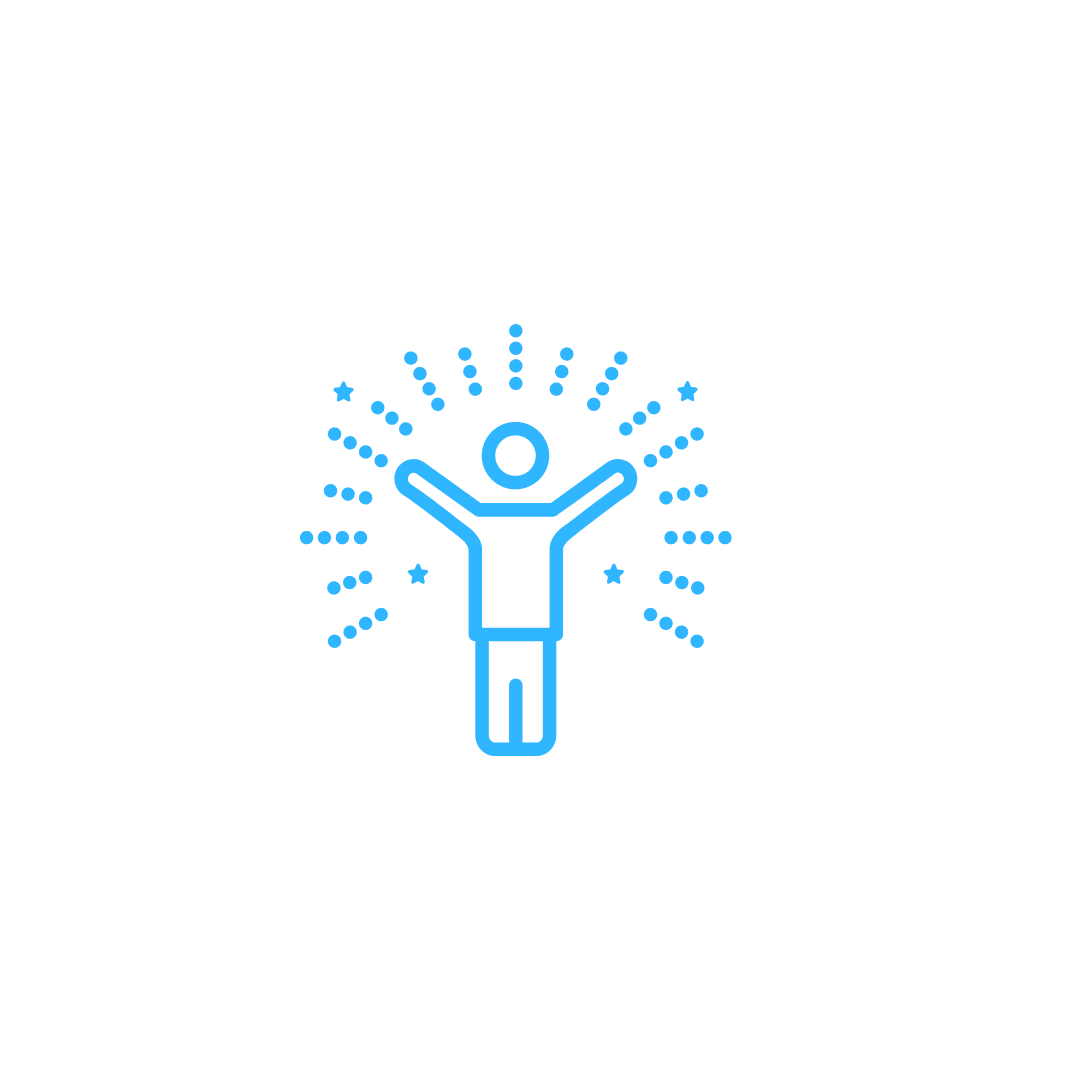 Self Pillar Definitions
1